Activity Safety Officer Course
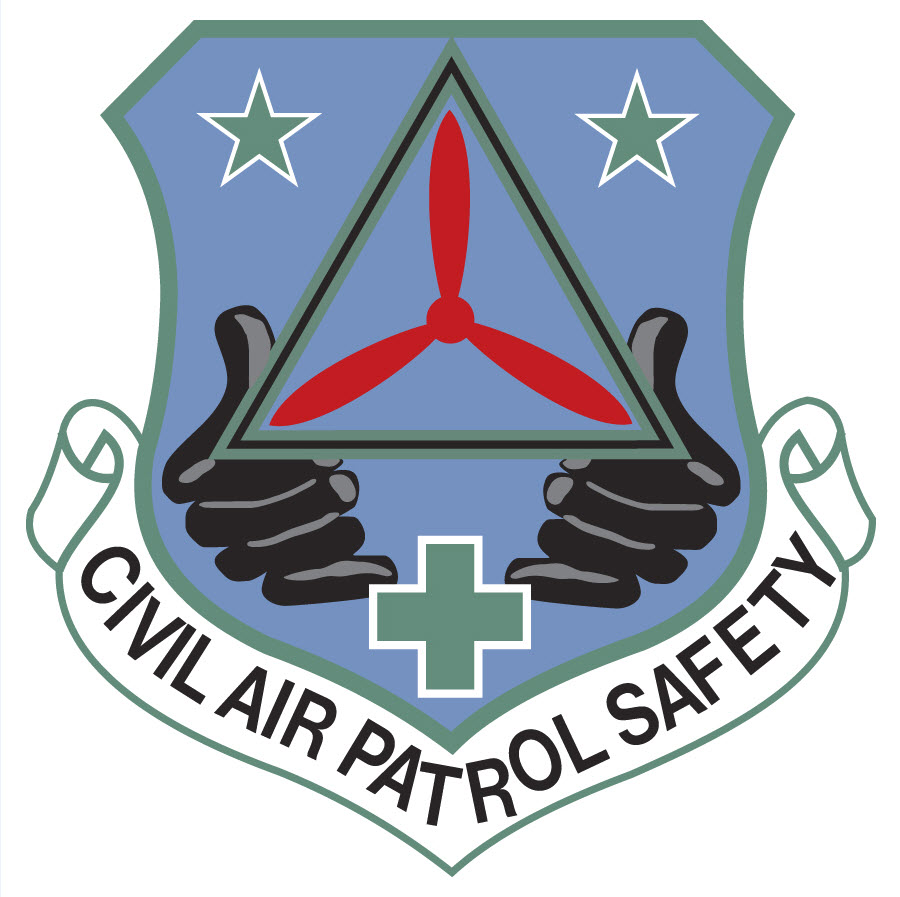 1
Activity Safety Officer
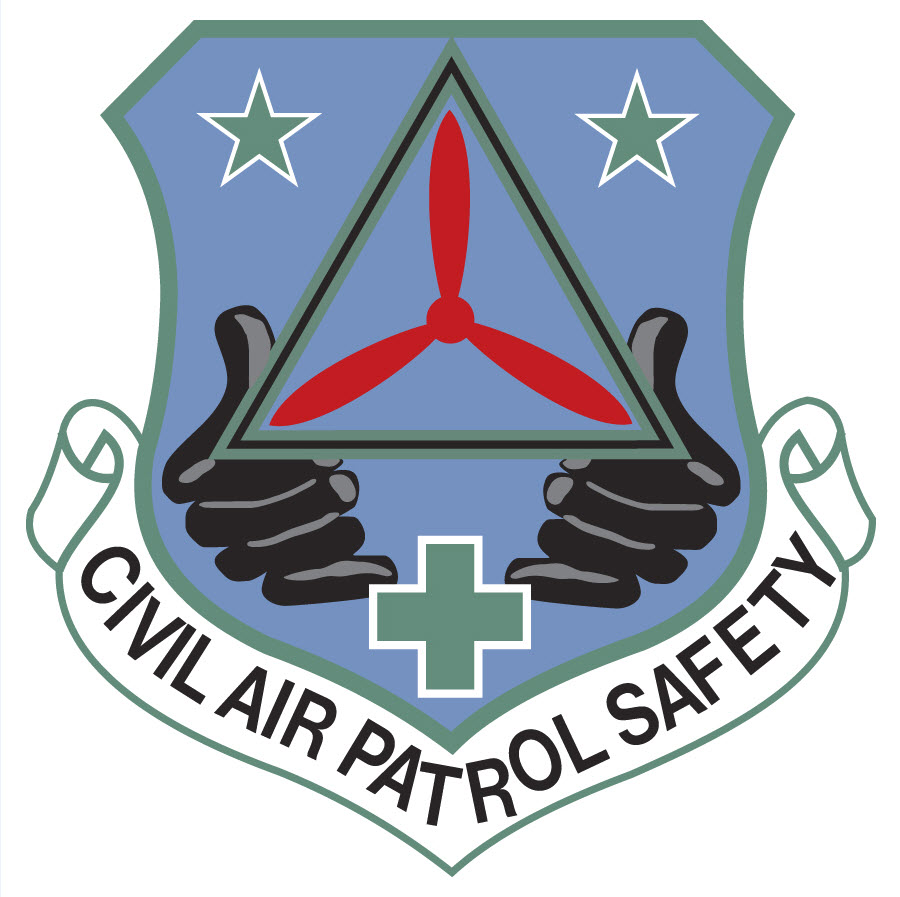 Have you been appointed as an Activity Safety Officer?

You’re helping with risk management for a large activity?

Are you an Activity Director?

This training is for you!
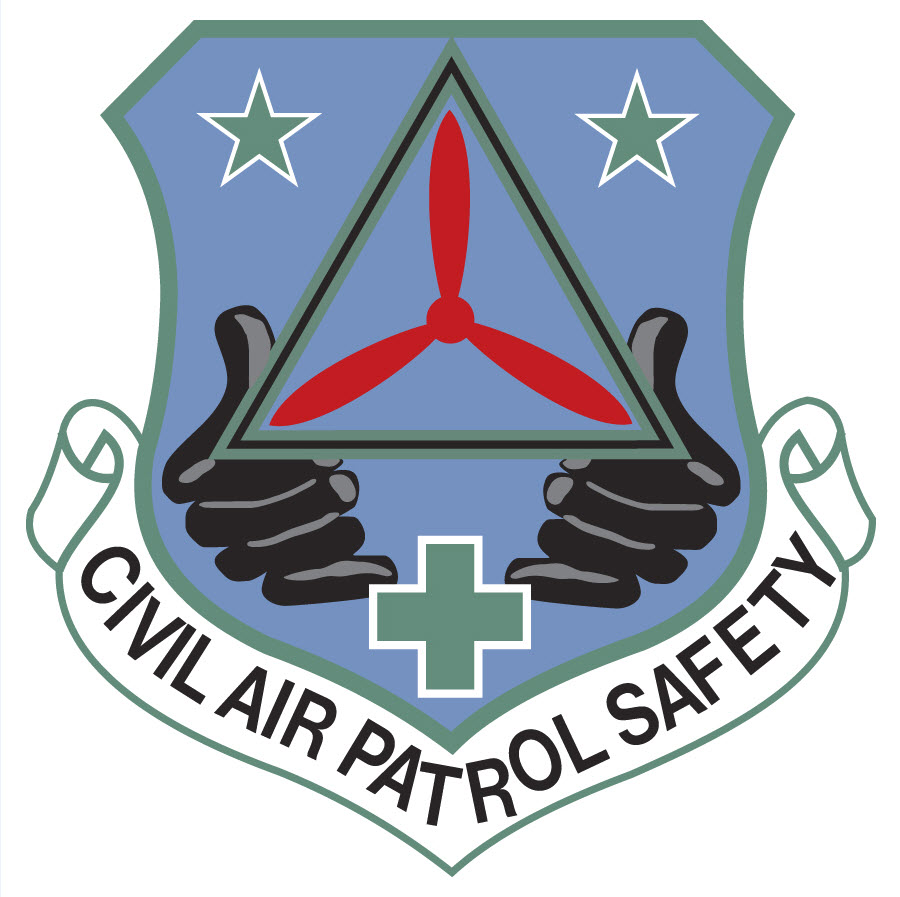 Objectives
By the end of this course, you should … 

… understand the requirements for activity safety 
… understand the basics of a pre-activity risk assessment
… be able to develop risk controls for the activity
… be able to brief the risk controls to participants 
… know how to properly report mishaps in SIRS
… know where to go for help
The “Requirements”
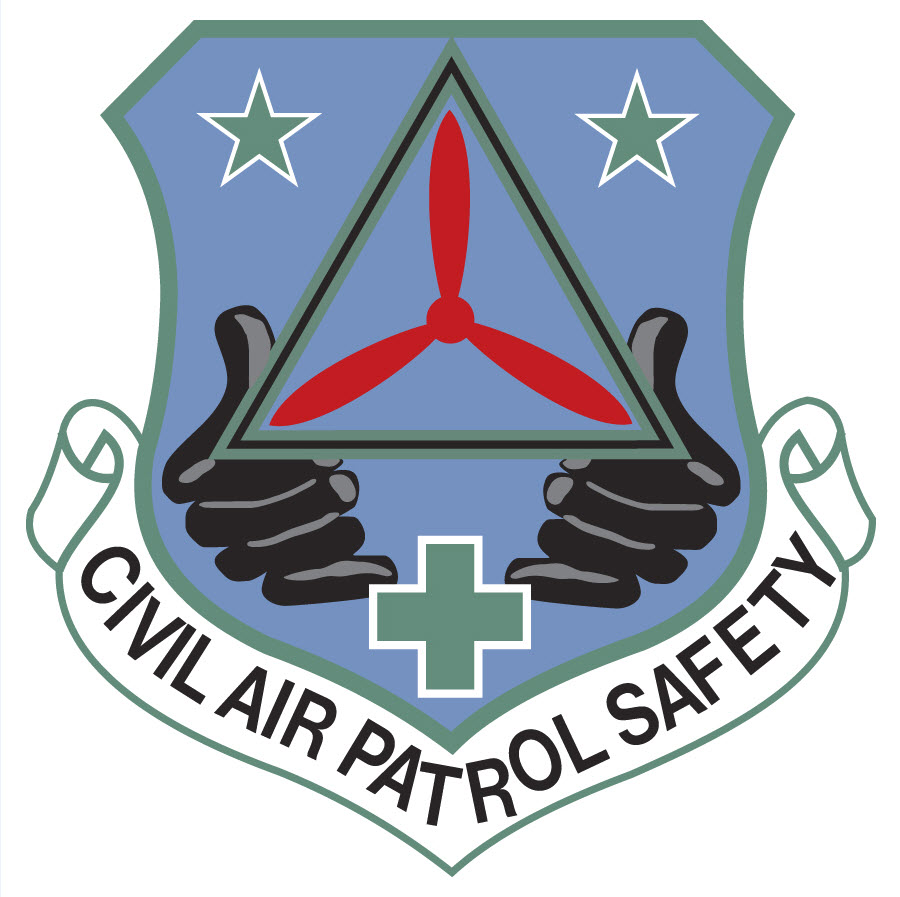 CAPR 160-1, Paragraph 2.6.7.,  Activity Safety Officer

“Designated Safety Officer” will be assigned to:
All NCSAs
All Encampments (the wing encampment risk assessment is a CI requirement)
Any organized CAP activity/event lasting >48 hours or spanning two nights
Flying activities included?  Should be GA pilot or CAP aircrew member

Qualifications of the designated safety officer:
Should have previously served as activity safety officer 
Or, have a Technician rating in the Safety Specialty Track
The “Requirements”
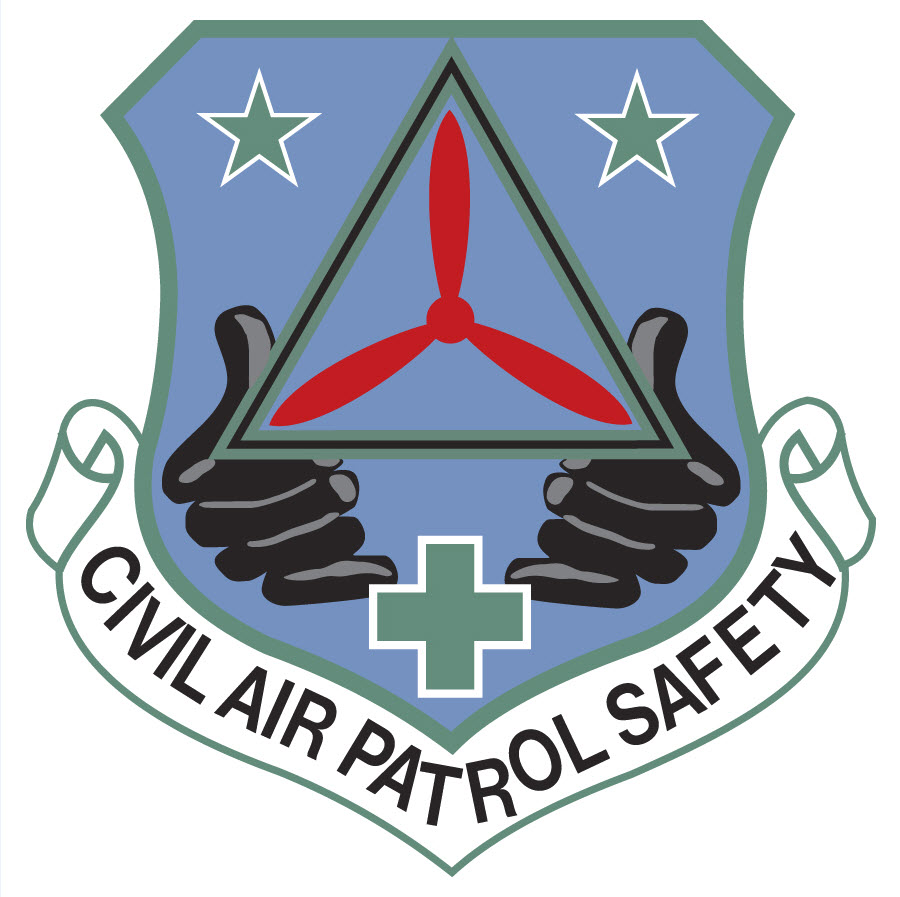 CAPR 160-1, Paragraph 2.6.7., Activity Safety Officer

The Training?
The Activity SE must have completed the Activity Safety Officer Course during current or previous calendar year … THIS is that course!
Be familiar with ALL the safety program requirements, tools, and training

Responsibilities
Comply with Deliberate Risk Management requirements in CAPR 160-1
Comply with all additional guidance issued through NHQ, Region, or Wing
For example, Cadet Programs guidance, ES rules, AE guidelines, etc.
The “Requirements”
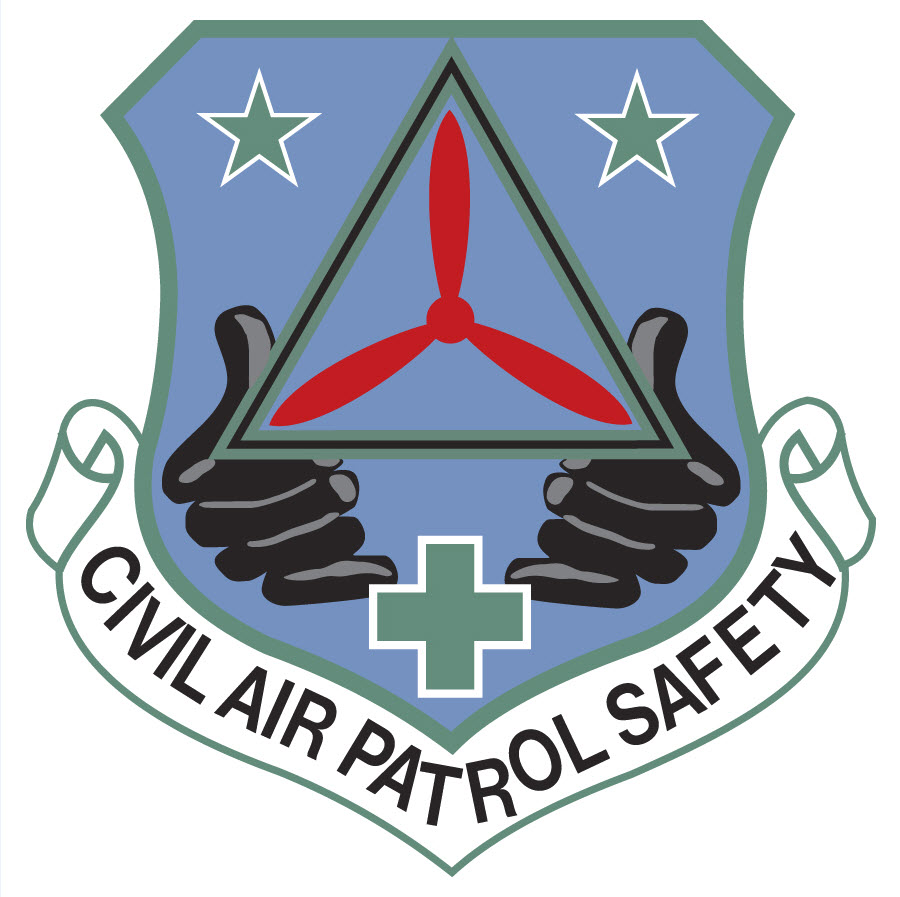 CAPR 160-1, Paragraph 3.3.1.,  Deliberate RM

Full Deliberate Risk Management
This paragraph lists the activities that require FULL Deliberate RM
This means the Activity SE must be involved in activity planning
The Activity SE must perform a FULL risk assessment using CAPF 160

Activity SE should be very familiar with performing a risk assessment
Go to “Risk Assessments and RA Worksheets” page on CAP website for all the tools and training 
The training will walk you through the process
NOTES
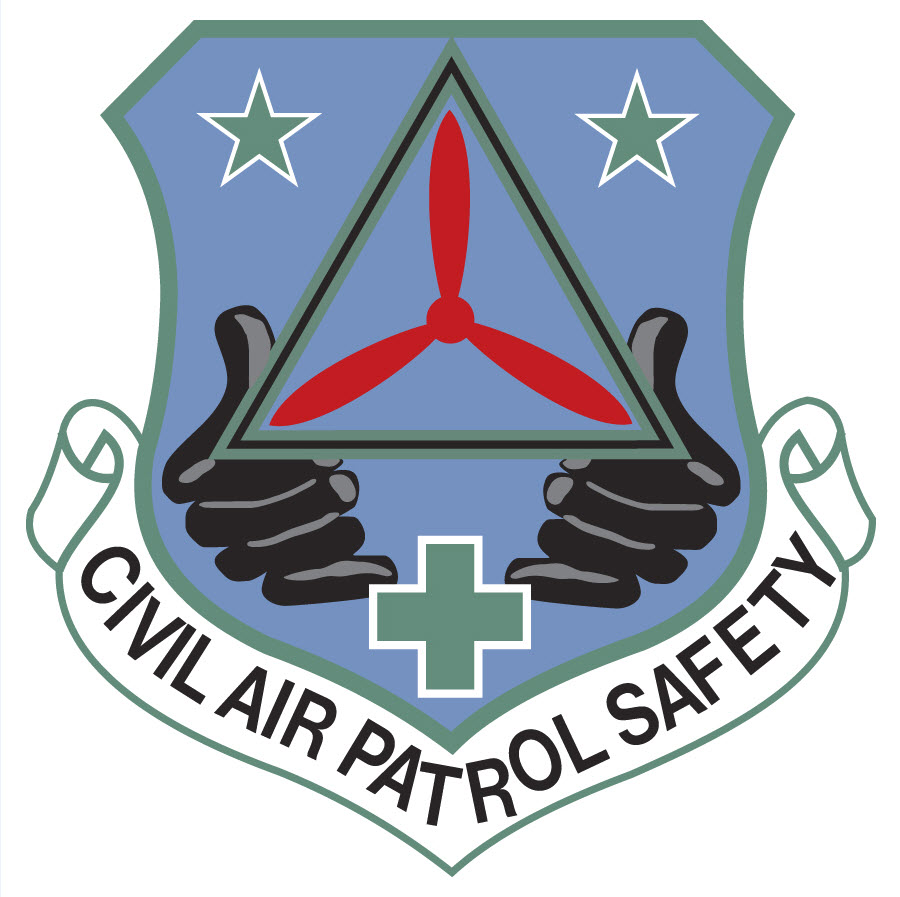 This training provides general guidance on performing Safety Officer duties at a large CAP activity.

The Activity SE is also responsible for adhering to specific guidance that may pertain to NCSAs, Region Activities, Wing Encampments, or any other large scale CAP events.

The Activity SE is an important part of the Activity Staff, working for and with the Activity Director.
Planning
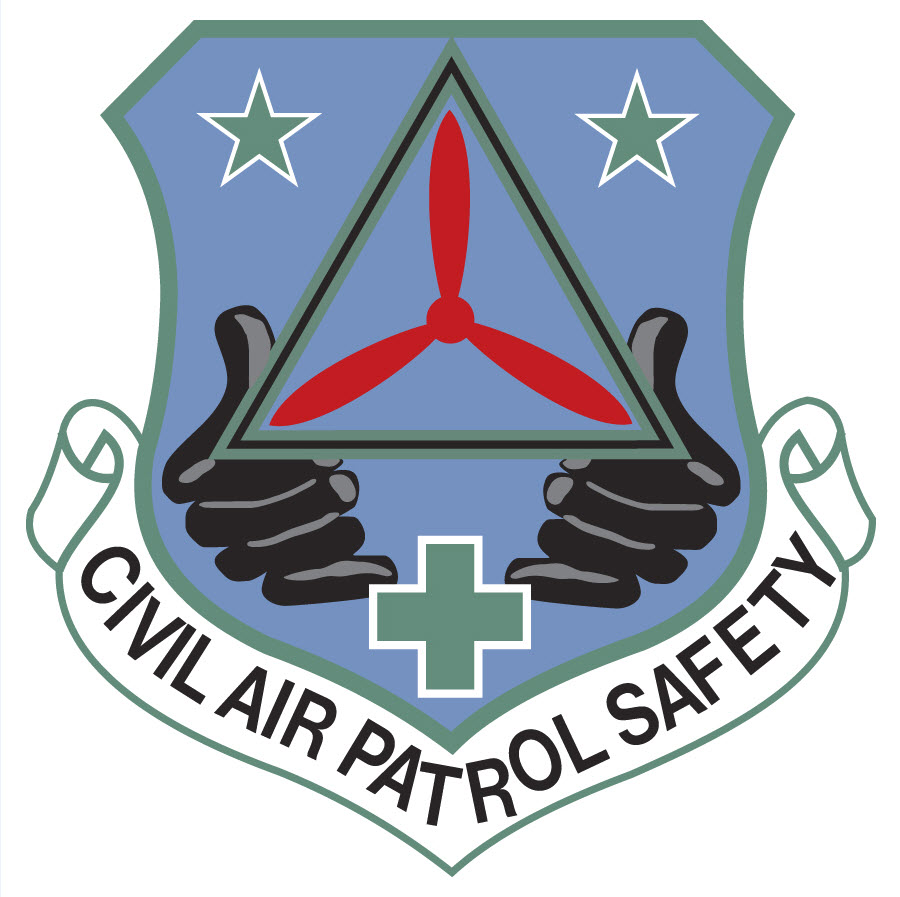 The Activity SE should be involved in the early planning stages
The venue, the staff, the activities could ALL effect overall risk

While the plan is being formulated…
… be aware of any hazards or risks that may crop up 
… the earlier hazards are identified, the easier it is to control the risk
Reviewing the Plan
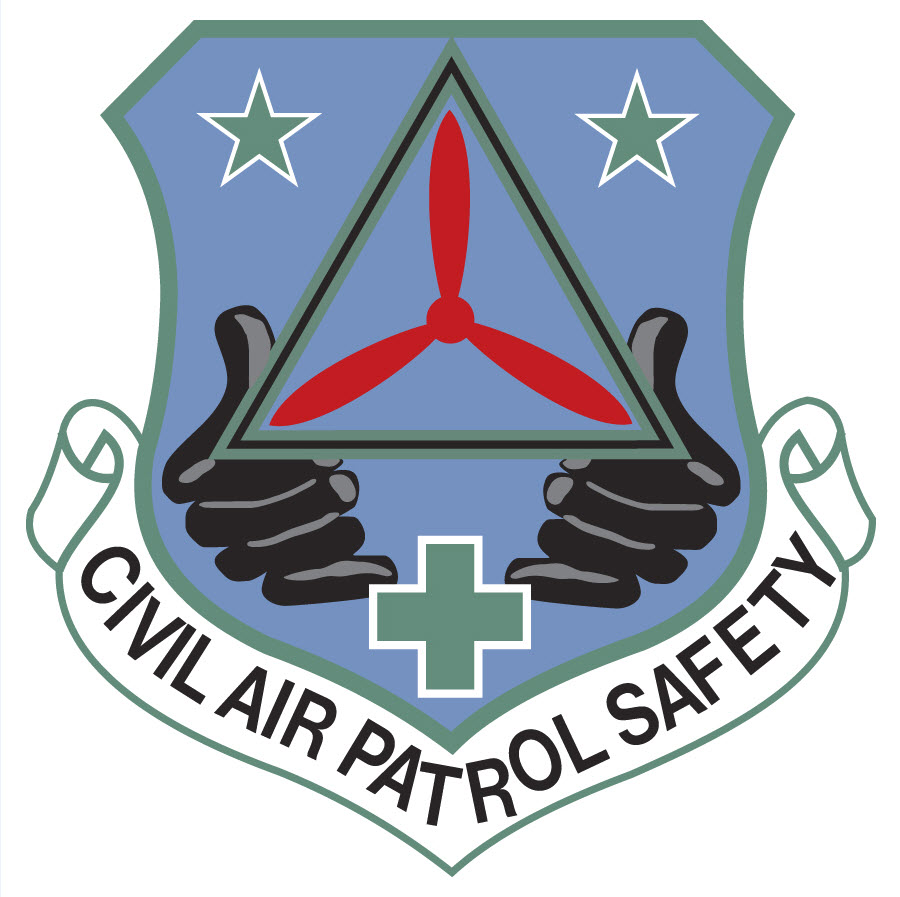 Tools you will need:
A CAPF 160, open on your laptop or tablet
A copy of “The 5 M’s … A Guide to Risk Assessments.”
Review the Intermediate Risk Management briefing as a refresher

Gather as much of the staff as possible
They are the experts on these activities
They need to be involved in recognizing and reducing risk!
Reviewing the Plan
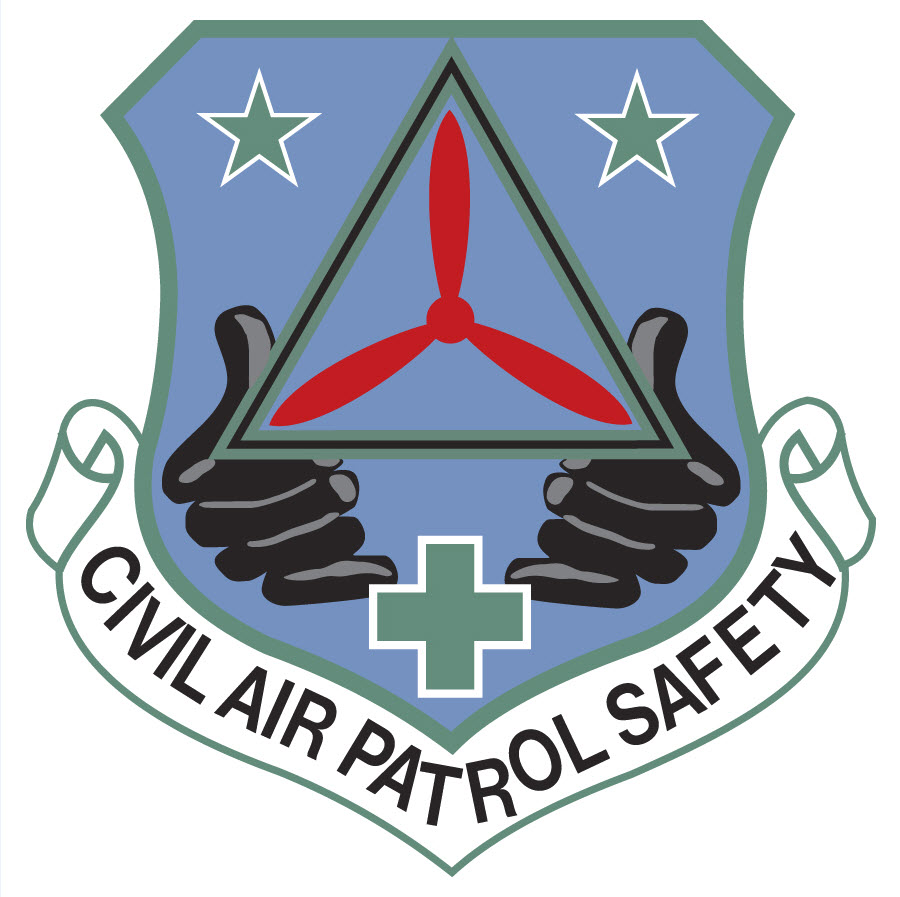 As the plan is finalized, gather the staff together … brainstorm!

Look at every event in the schedule

For every event (every sub-activity) ask the question …
“What can go wrong?”
Use the “5 M’s” to make sure you’re considering every category

The answers you get are the hazards that should be listed on the CAPF 160
You should produce a list for every sub-activity or specific task
Reviewing the Plan
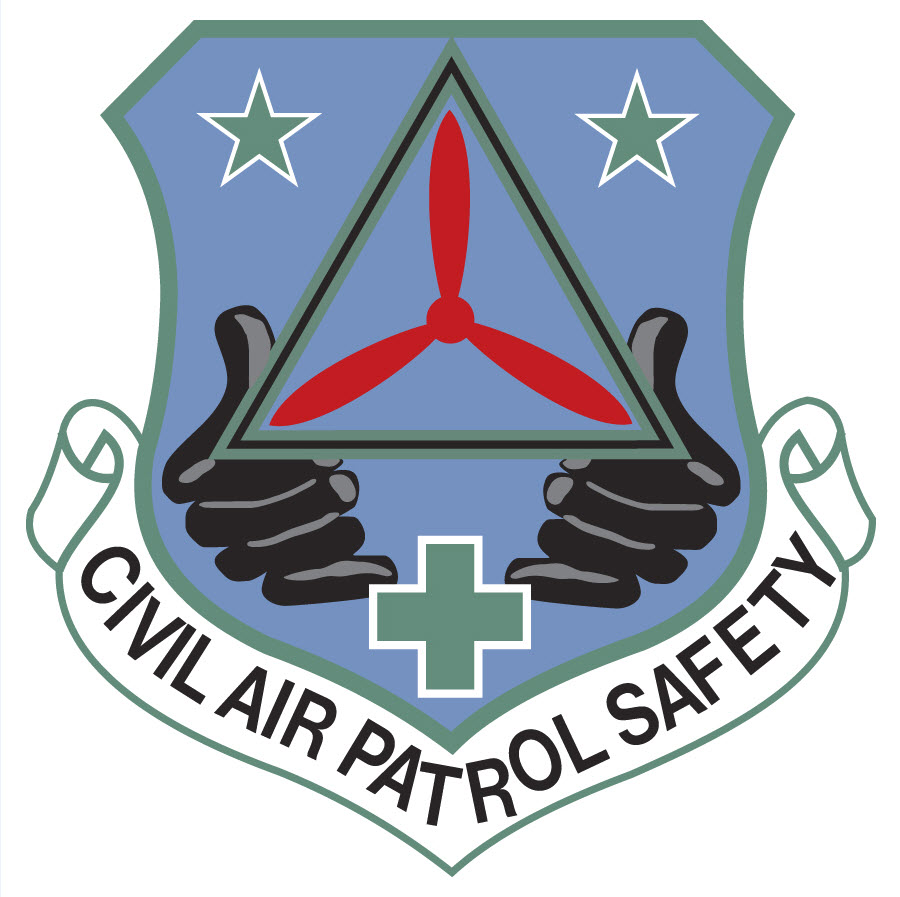 Don’t forget the “behind the scenes” things between the “events”

Consider plans for to deal with risks in …

Hydration and heat awareness

Proper nutrition and timing and preparation of meals

Living facilities (bunks, bathrooms, showers, if applicable)
Reviewing the Plan
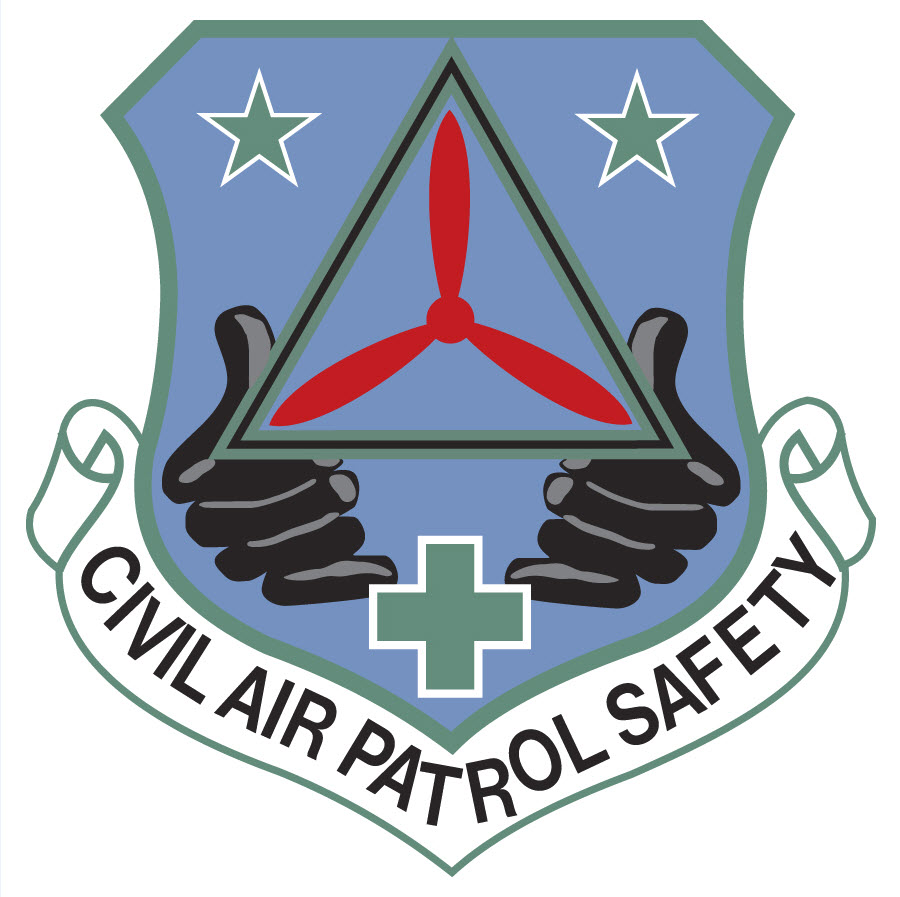 Transportation of the cadets is an emphasis item!

Consider the following risk controls for all your vehicle operations

Designated experts to perform daily vehicle inspections

Ensure driver familiarity and proficiency with vehicles (vans, 4X4s, utility, etc)

Use spotters for all slow-speed maneuvering (parking, congested areas)

Consider two senior members in each van for long trips … front passenger-seat occupant should be safety observer

Conduct a quick safety briefing before each trip.
Reducing the Risk
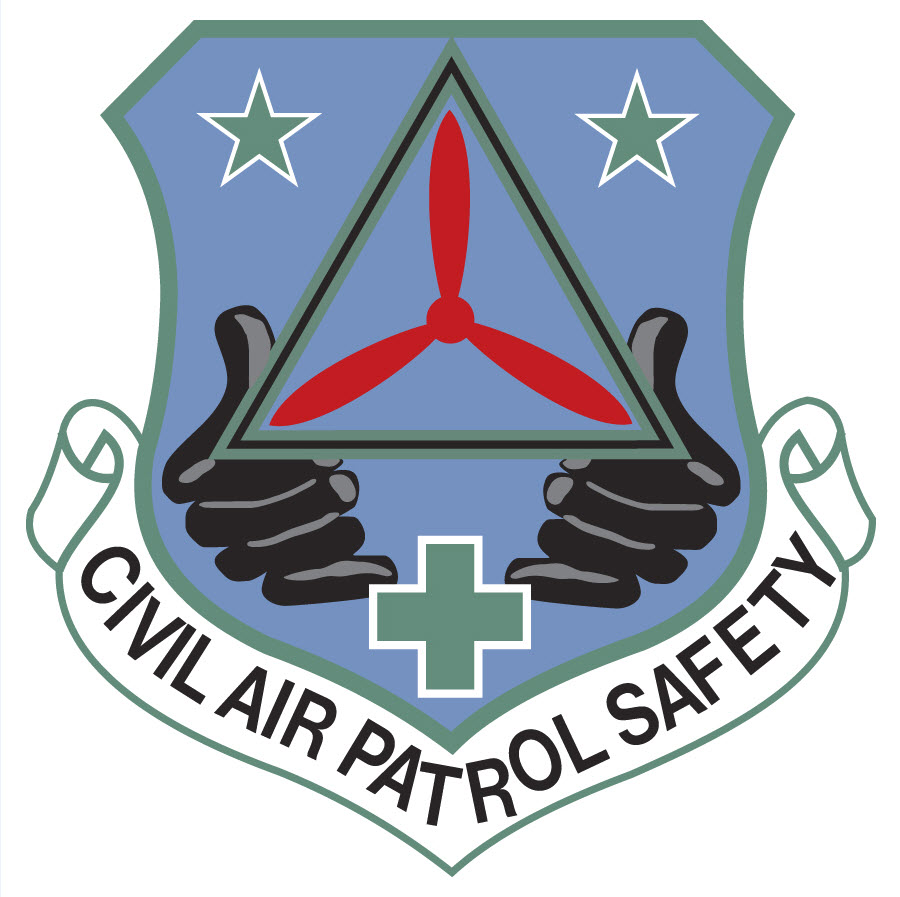 For each hazard you listed, each thing that can “go wrong”
Use the risk assessment matrix to determine the risk level
(see instructions on the CAPF 160)

Develop Risk Controls
What specific action are you going to take to reduce that risk?
Refer to Intermediate Risk Management for ideas
Describe the actual control - not just “training” or “supervise”  Be specific
For each control - Identify WHO is responsible and HOW they will do it - be specific… Person or duty position
Risk Controls in the Plan
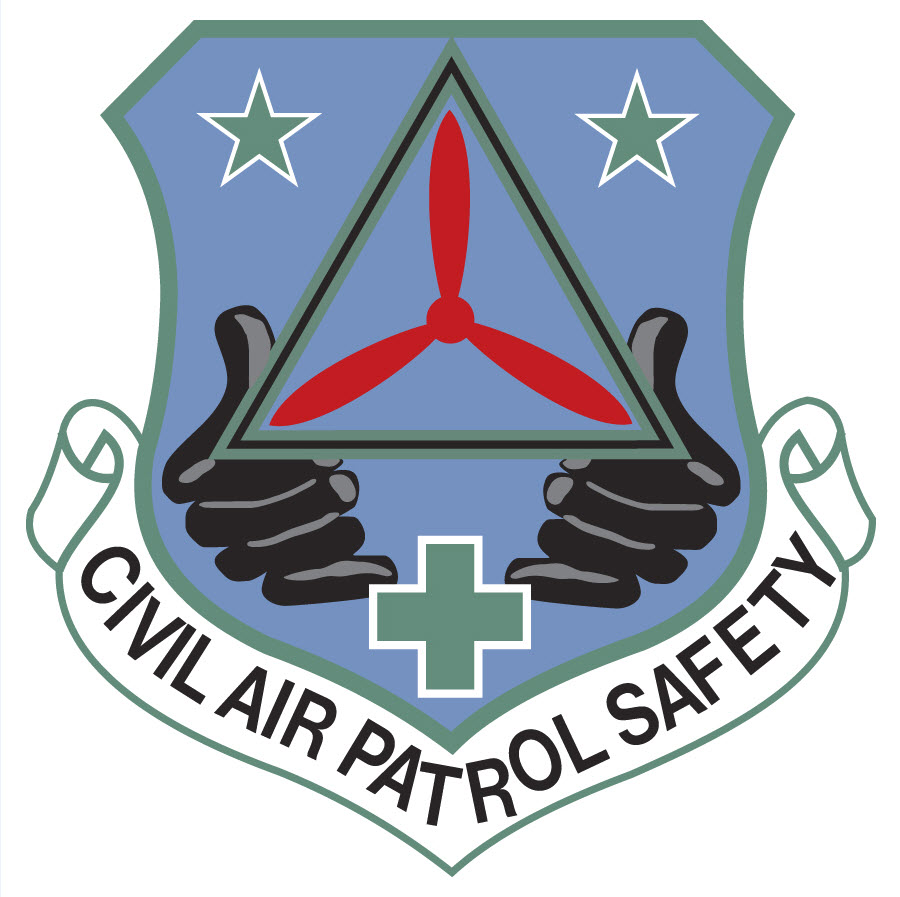 Remember that Safety and Risk Management are never an “add-ons”
Risk Controls MUST be part of the plan

Here’s a possible example:  The plan?  Cadets will run the obstacle course.
The plan needs to include the risk controls; risk controls are part of the “rules”
The RM-based plan includes a short briefing to remind everyone of the rules
Like this ….  Each cadet asked if they are ready.  Cadets put on gloves and helmets before beginning course.  Spotters are stationed at each obstacle to help as needed.  No running between obstacles.  Watch your wingman.  When to call “knock it off.”
The risk controls are part of the plan.
The Opening Briefing
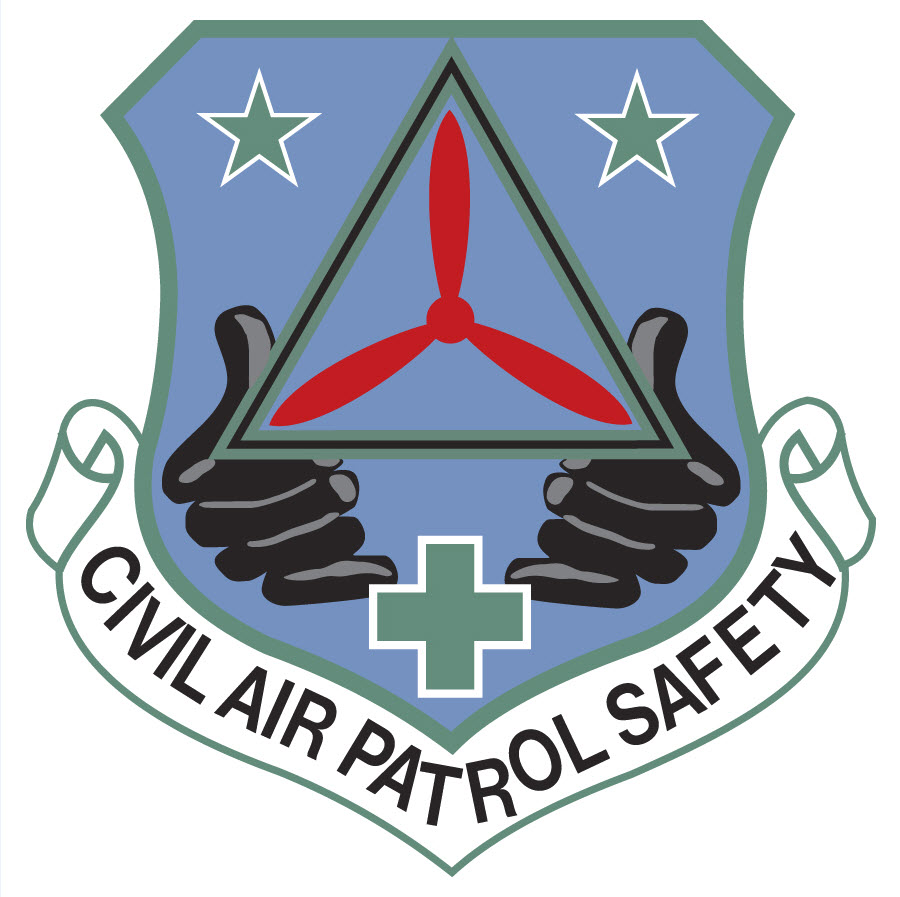 A Safety Risk Management Briefing is a key part of the activity start
You are briefing the hazards and risk controls
You are letting everyone know their role in the plan
You are teaching them about risk management… a key component of the Character Element of Cadet Program
You are telling them the risks and controls
Reinforce the need for Active Risk Management
Active Risk Management
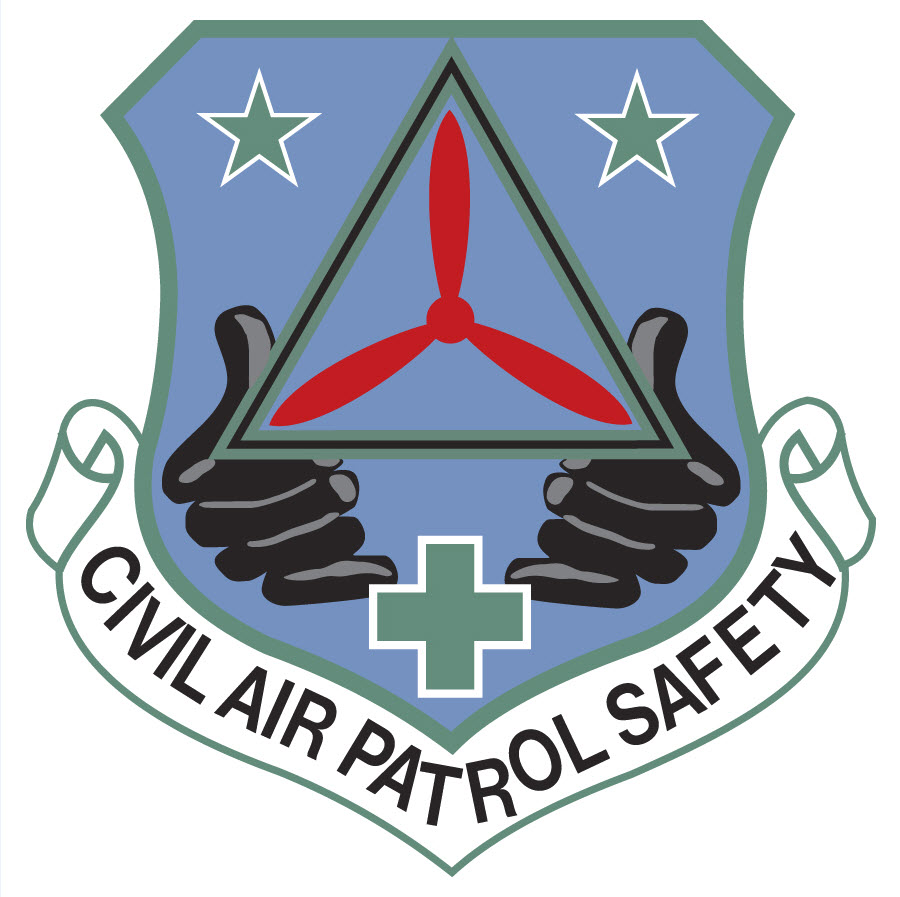 Risk Management is a Continuous Process!
Before every task, before every event, before everything they do…
Every member must ask themselves …
“What can go wrong and what am I doing to keep that from happening?”

As Safety Officer, you can remind everyone, including the staff and participants
Praise them when you see RM in action; remind and teach them when you don’t

If any new event or sub-activity is added to the plan …
Gather the participants and lead the group in short risk assessment … CAPF 160S
Safety Assurance
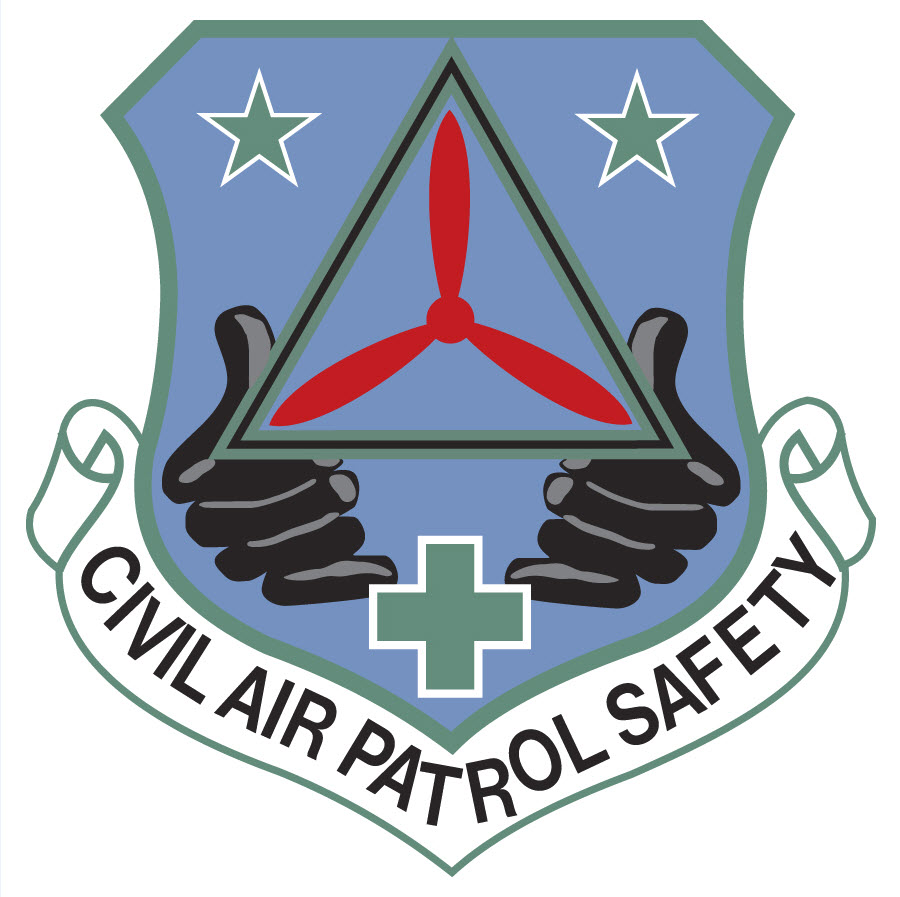 You must continuously assess how well your risk controls are working
Conditions and hazards change; you need to be able to adapt your plan
If it ever gets dangerous, call “knock it off” and revise the plan (or cancel)
If corrections or improvements are needed, add them or tell the Activity Director

End of each day, meet with Activity Director
Review day’s activities, review mishaps that occurred, review next day’s plan
Make risk control adjustments if needed, based what you’ve learned
Make sure everyone hears about changes before next day’s activities
Mishap Reporting
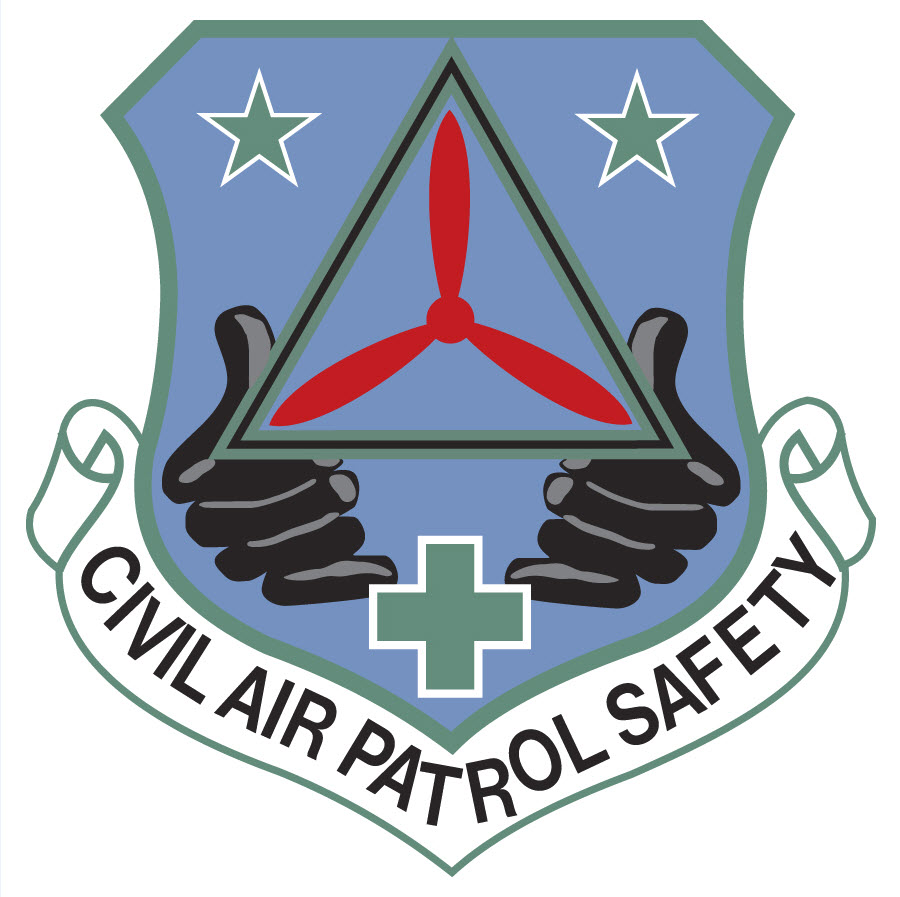 All mishaps MUST BE REPORTED
Review guidance on the Mishap Reporting and Review webpage 

The reasons we report mishaps:
Find out what happened and WHY it happened, and how to prevent it

There will be time for a follow-up review if needed, but…
You need to ask questions and gather data soon after the mishap
Refer to Mishap Reporting and Review webpage
Fill out review worksheet, answer questions, interview injured member
“What happened?  What went wrong?  How could it be prevented?”
After the Activity
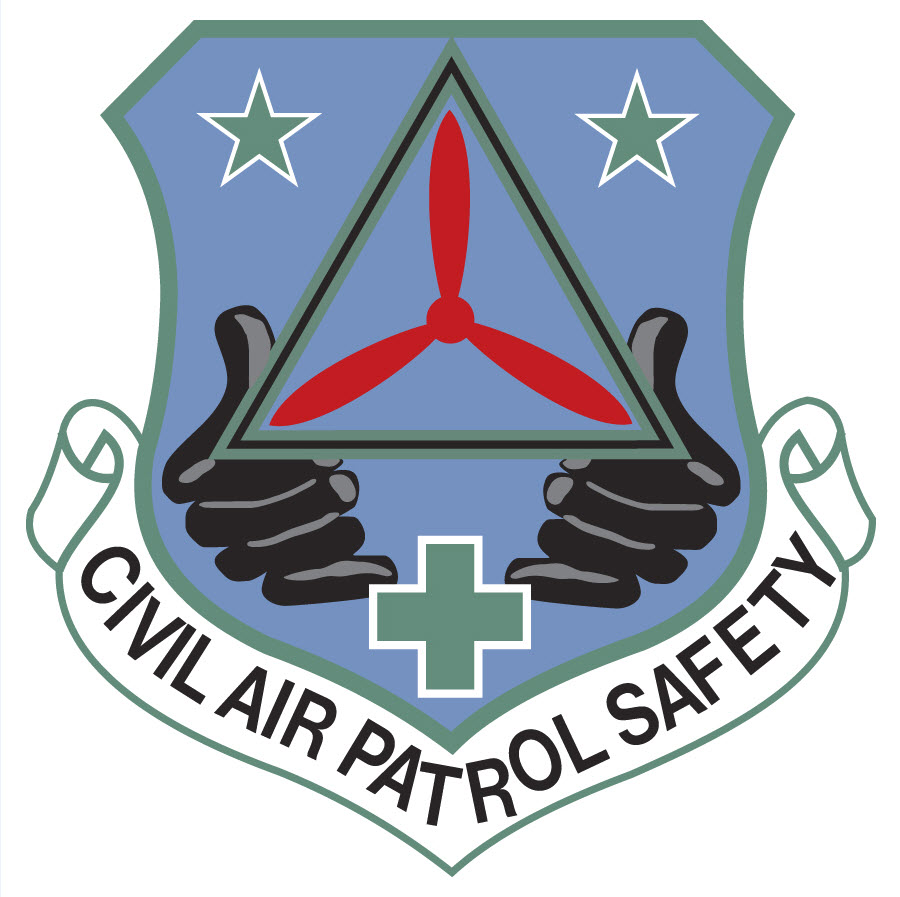 There is still work to be done!
Every event has things that didn’t go according to plan, or mishaps that occurred
Each of those will provide lessons that help improve the next activity

Review each event and each mishap with Activity Director and key staff
Where did the plan break down, and how could it be improved?
What risk controls could be added or adjusted to prevent the mishaps?

Record Feedback and Lessons Learned in block 14 of CAPF 160
These improvements will be incorporated into the next plan
The risk management loop is not complete until the improvements are made
Key Things to Remember
The Activity Safety Officer is a key member of the Activity staff
Be involved in the planning as early as possible

You are responsible for all Safety Officer duties at the activity
Designate assistants as needed and assign responsibilities
Your team should also provide inputs that help improve the next activity

You are a teacher, a coach, a mentor, an example, and a spotter
Teach, and reinforce, the use of risk management by everyone at the activity

You’ve got a big job!
Produce your own personal plan on how to manage the duties
Get some help and take care of yourself!
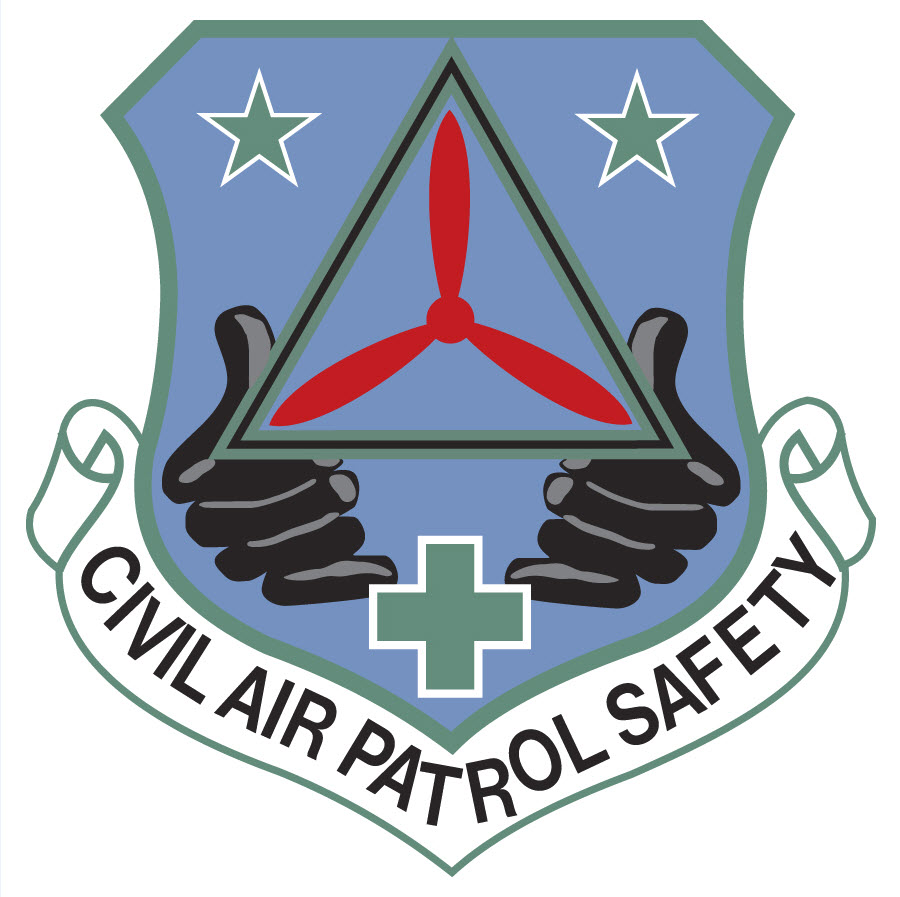 Resources
CAPR 160-2, Safety Reporting and Review
Find the requirements and general information for conducting a review

gocivilairpatrol.com … Safety page and Master list
Find this briefing and other training links
Templates for writing your mishap review
Helpful checklists for conducting your review

Your wing or region director of safety
They should be the experts and help you with all your review questions

safety@capnhq.gov  - drop us a line if there’s a question you can’t answer!
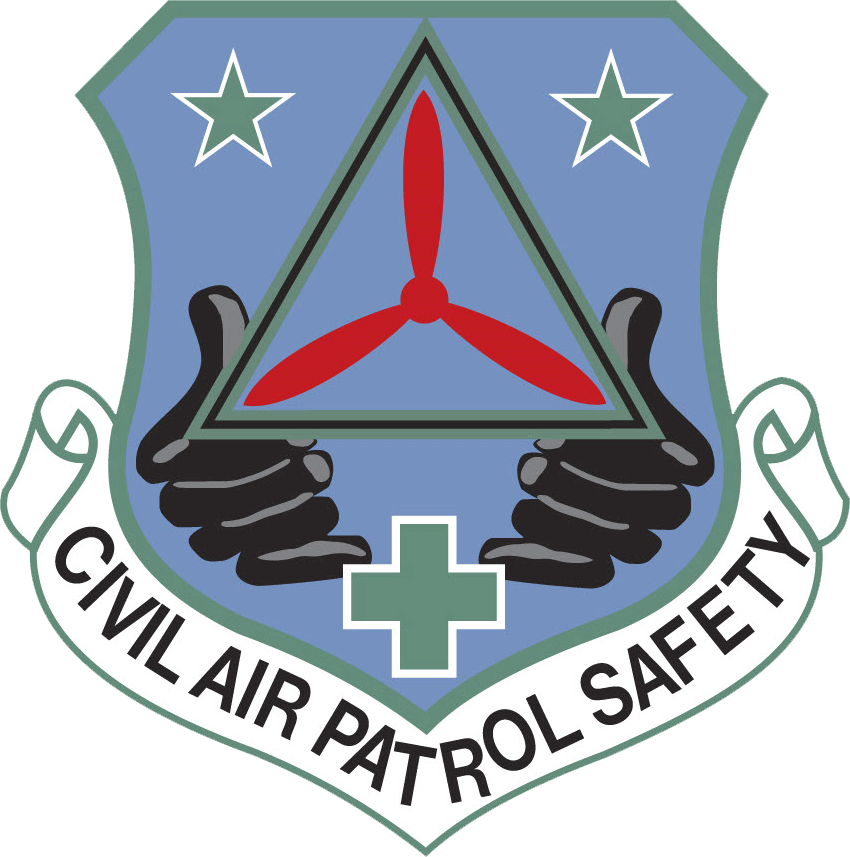 Conclusion
Thank you for taking on the important job Of Activity Safety OfficerThank you for completing this training!We want to give you best tools possible to complete your dutiesLet us know if there is any way we can improve this training Give us Feedback at  safety@capnhq.govCan you go out and put this to work?What did we miss that YOU need?How could we say it better?